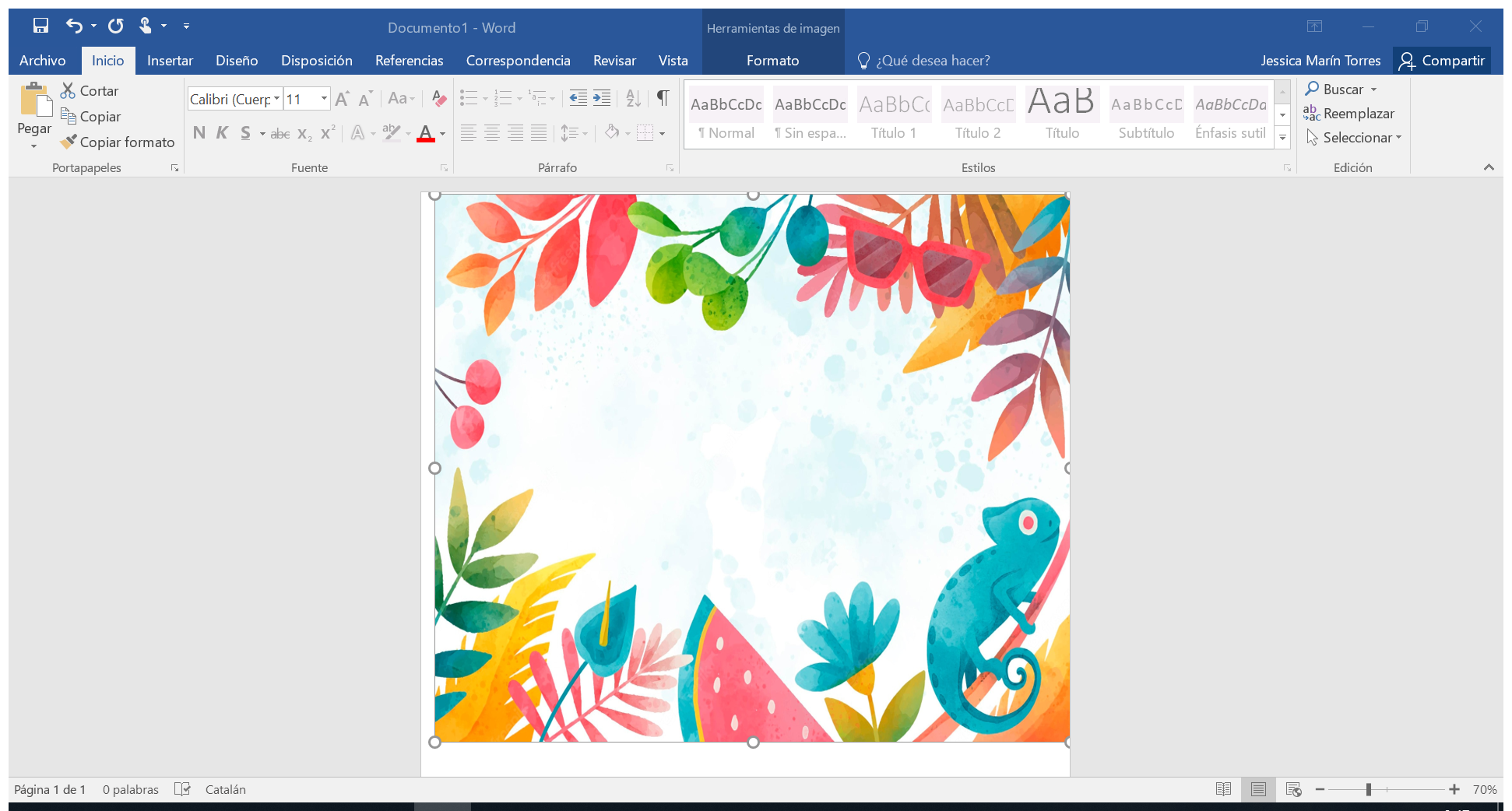 ACAMPADA FAMILIAR 2024
Dissabte 1 de juny
11.00 h-20.00 h 
Plantada de tendes i si ho voleu, ja us podeu quedar a dinar!!!


                                          Recordeu portar joguines i roba de recanvi!

AL VOLTANT DE LES 18.00 hJocs per als infants


20.30 h 
Assemblea general al porxo
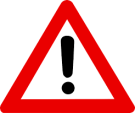 D’obligada assistència. Hi ha un seguit de normes a seguir per a que l’acampada esdevingui un èxit
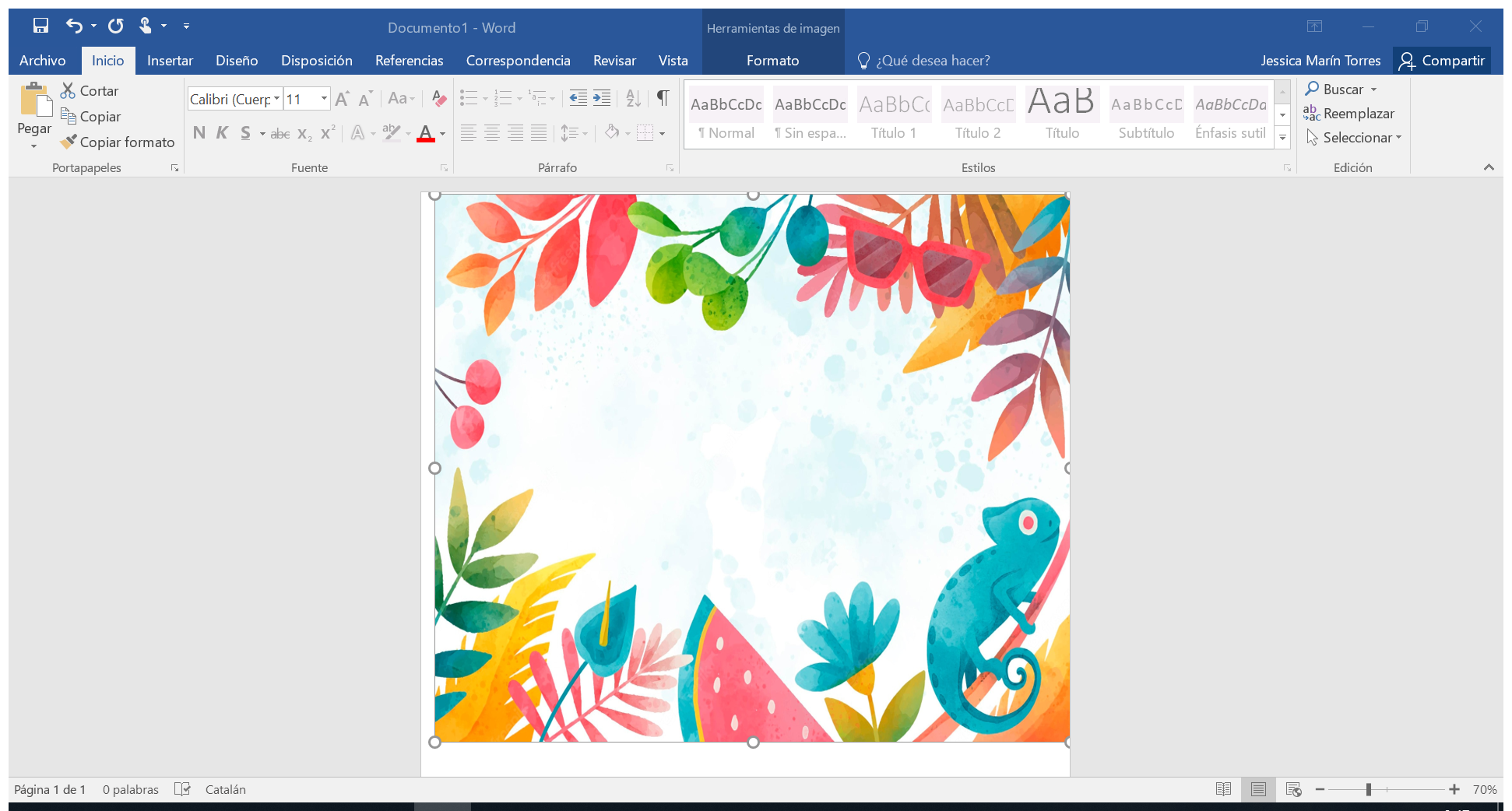 ACAMPADA FAMILIAR 2024
Dissabte 1 de juny
21.00h 
Sopar a la pista de l’escola
		
	
22.00-22.30h 
Apertura de la porta d’entrada

22.30
Jocs de nit per a tothom 
		
00.30h 		FI D’ACTIVITATS I SILENCI
Recordeu que cal que cada família porti el sopar i els estris necessaris; taula, cadires, el sopar, coberts, plats, gots, tovallons…i la gana!
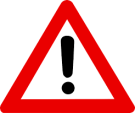 Famílies necessitem la vostra col·laboració per a que ens feu arribar propostes!!
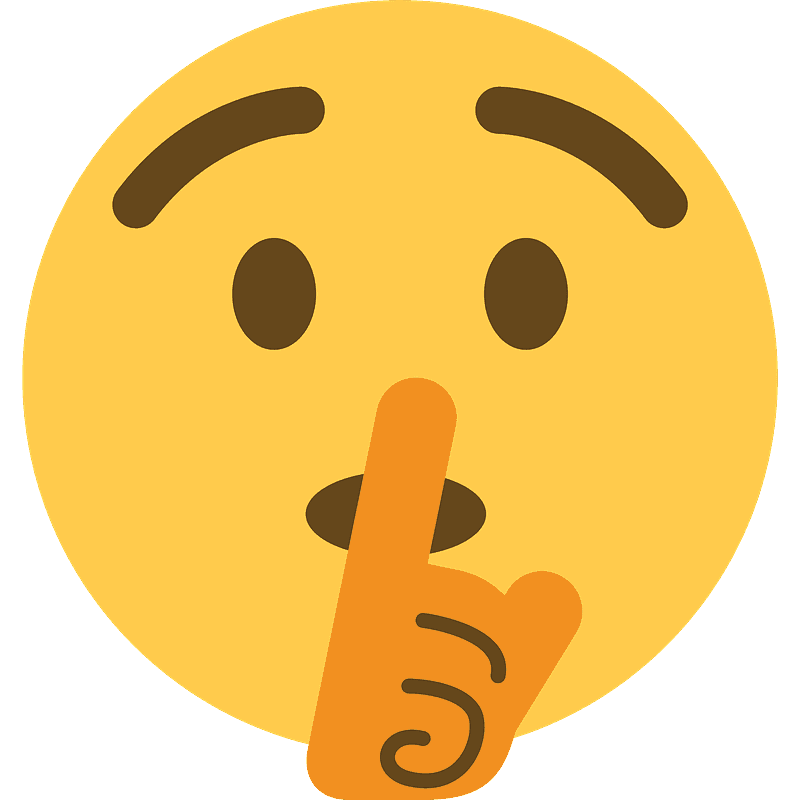 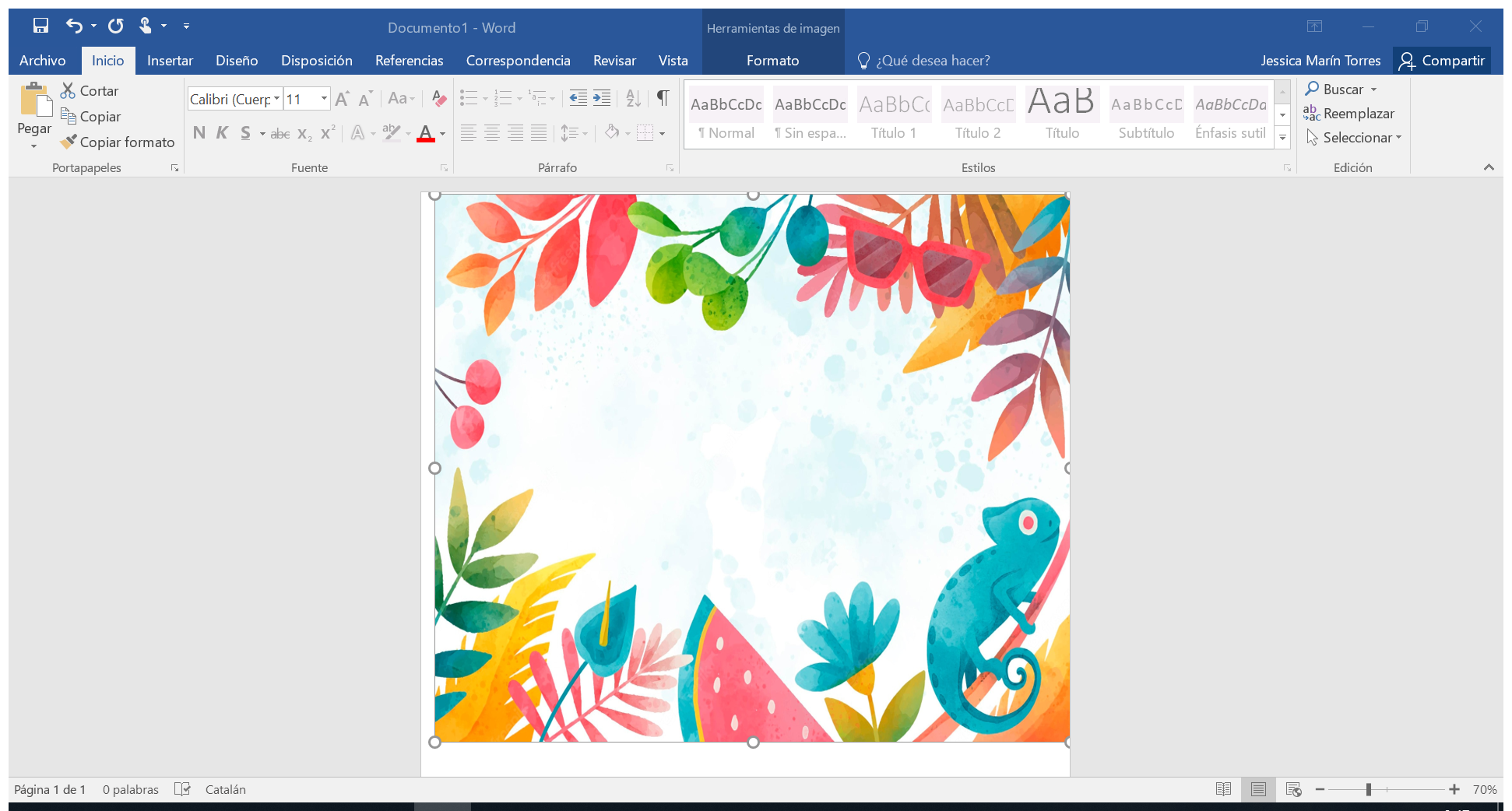 ACAMPADA FAMILIAR 2024
Diumenge 2 de juny
6.30h 
Veure despuntar l'alba (per als/les més matiners/es)

09:00h 
Esmorzar popular de coca dolça i xocolata desfeta.

10.00h 
Recollida del campament i neteja dels espais utilitzats.
IMPORTANT! Famílies necessitem la vostra col·laboració per a que l’escola quedi ben neta!!!
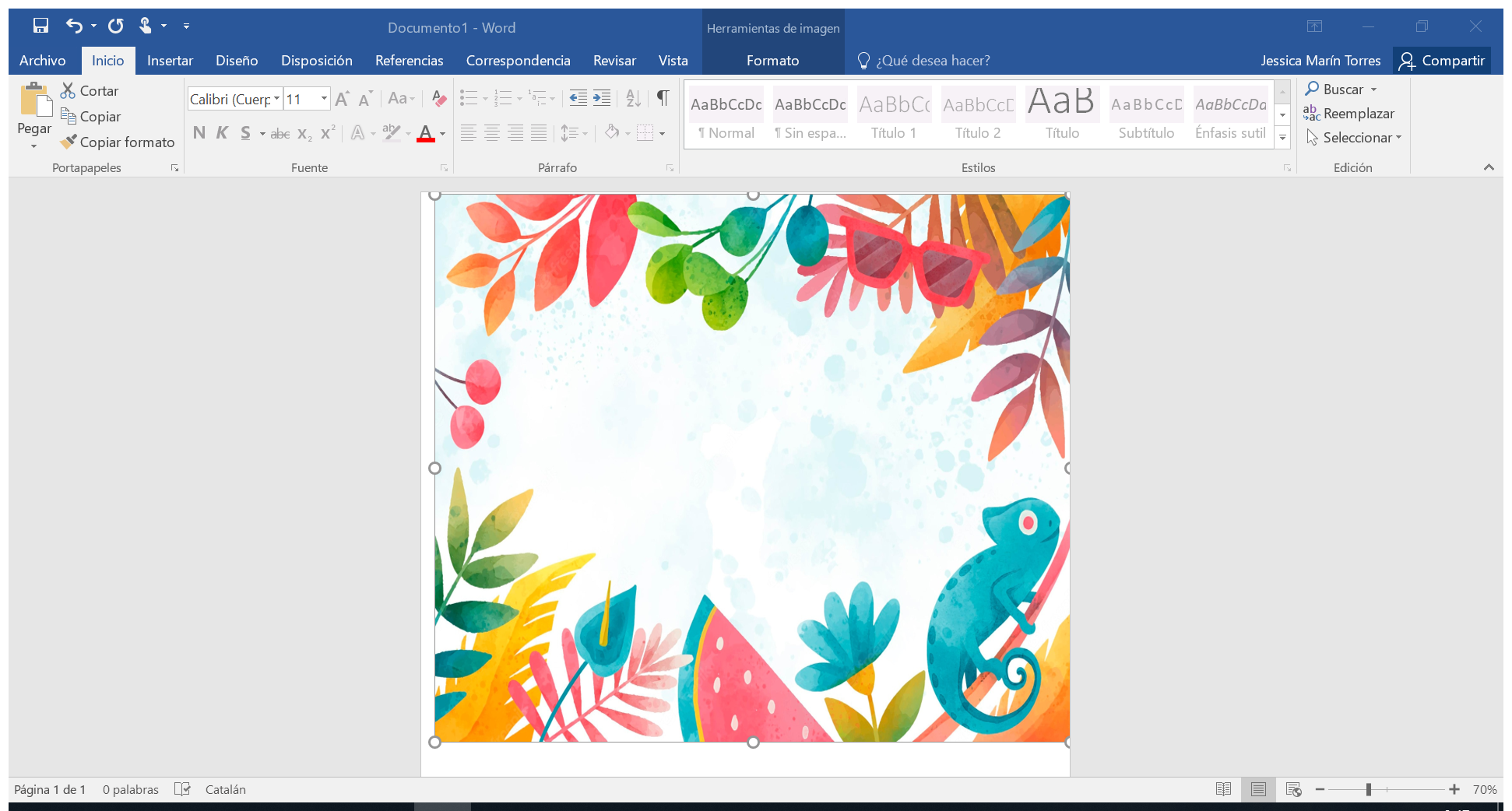 ACAMPADA FAMILIAR 2024
Dissabte 1 i Diumenge 2 de juny
Fer cas en tot moment de les instruccions i recomanacions dels responsables de l'organització.

A les 20.00h es tancarà tot el recinte de l'escola per preservar la seguretat de tots els/les campistes. A les 22.00h s’obrirà la porta mitja hora per a aquelles persones que no han pogut arribar abans. NO S’OBRIRÀ MÉS LA PORTA A NO SER PER UNA CAUSA DE FORÇA MAJOR.

És una acampada familiar, per la qual és imprescindible quedar-se a dormir (no és un sopar). Comporta també, la participació en comú en totes les activitats previstes. La responsabilitat de la vigilància dels menors recau en els seus pares/mares o tutors. Tots les/els menors estaran en tot moment sota la responsabilitat dels adults, tant en les activitats com a l'hora de dormir.

Les zones d’acampada únicament seran destinades per muntar les tendes de campanya. Les taules i cadires per sopar aniran a la pista. Recordeu que soparem en germanor.

No se permetrà la utilització dels edificis no habilitats per a l'acampada.

Us recordem que a les 00,30h aproximadament, serà el moment de donar per finalitzades totes les activitats. A partir d'aquest moment tots els nens i nenes hauran d’anar a dormir. Disposarem d’una zona per aquells pares i mares  que encara no tingueu son. Fora d’aquest espai i pel bé de toth@m,  eviteu fer grups,  respectant així, el descans de la resta de famílies.